AS REVELAÇÕES DO APOCALIPSE
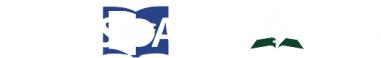 Centenas de versículos nas Escrituras Sagradas ordenam a santificação do sábado. Entretanto a grande maioria das pessoas observa o domingo.
Centenas de versículos nas Escrituras Sagradas ordenam a santificação do sábado. Entretanto a grande maioria das pessoas observa o domingo.
Muitos cristãos que respeitam o domingo já quiseram ler em sua Bíblia “Santificai o Domingo”, porém não encontraram.
O domingo constitui uma ordenança bíblica ou é somente uma tradição?
O domingo constitui uma ordenança bíblica ou é somente uma tradição?
O que o Apocalipse fala sobre este dia?
O domingo constitui uma ordenança bíblica ou é somente uma tradição?
O que o Apocalipse fala sobre este dia?
Há algum acontecimento profético relacionado?
Uma das grandes profecias do Apocalipse trata da observância do domingo, mas não estabelece a santidade; ao contrário reafirma a santidade do sábado. Esta profecia será no entanto, analisada em estudo posterior.
Existem oito versículos no Novo Testamento em que se menciona o domingo, mas seu nome Bíblico é: primeiro dia da semana. 

Vejamos os textos e observemos sua relação: descanso, bênção e a santificação, como no caso do sábado.
“No findar do sábado, ao entrar  o primeiro dia da semana, Maria Madalena e a outra Maria foram ver o sepulcro.”
Mateus 28:1
“Passado o sábado, Maria Madalena, Maria, mãe de Tiago, e Salomé,  compraram aromas para irem embalsamá-lo. E, muito cedo, no primeiro dia da semana, ao despontar do sol, foram ao túmulo.” 
Marcos 16:1 e 2
“Havendo ele ressuscitado de manhã cedo no primeiro dia da semana, apareceu primeiro a Maria Madalena, da qual expelira sete demônios.” 
Marcos 16:9
“Mas, no primeiro dia da semana, alta madrugada, foram elas ao túmulo, levando os aromas que haviam preparado.” 
Lucas 24:1
“No primeiro dia da semana, Maria Madalena foi ao sepulcro de madrugada, sendo ainda escuro, e viu que a pedra estava revolvida.” 
João 20:1
“Ao cair da tarde daquele dia, o primeiro da semana, trancadas as portas da casa onde estavam os discípulos com medo dos judeus, veio Jesus, pôs-se no meio, e disse-lhes: Paz seja convosco! Passados oito dias, estavam outra vez ali reunidos os seus discípulos, e Tomé, com eles. Estando as portas trancadas, veio Jesus, pôs-se no meio e disse-lhes: Paz seja convosco!” 
João 20:19 e 26
“No primeiro dia da semana, estando nós reunidos com o fim de partir o pão, Paulo, que devia seguir viagem no dia imediato, exortava-os e prolongou o discurso até à meia-noite.” 
Atos 20:7
“No primeiro dia da semana, cada um de vós ponha de parte, em casa, conforme a sua prosperidade, e vá juntando, para que se não façam coletas quando eu for.” 
I Coríntios 16:2
Note que os textos de Mateus, Marcos e Lucas não podem de nenhuma maneira indicar que os discípulos e as mulheres seguidoras de Jesus atribuíssem algum valor sagrado ao domingo, pois nenhum deles sabiam que seu Mestre havia ressuscitado.
Lucas diz em seu evangelho, no capítulo 1 versos de 1 a 4, que investigou as verdades diligentes para que conhecêssemos bem, mas não disse que o domingo era santo, 32 anos após a ascensão de Jesus.
O apóstolo Paulo escreveu muito sobre a ressurreição de Jesus, mas não menciona que este evento mudou a guarda do sábado para o domingo.
Sendo que não existe um só versículo que ordene a guarda do domingo como dia santo de repouso, torna-se evidente que este é guardado por tradição.
Podiam os cristãos mudar a observância do sábado para o domingo?
“Não penseis que vim revogar a Lei ou os Profetas; não vim para revogar, vim para cumprir. Porque em verdade vos digo: até que o céu e a terra passem, nem um i ou um til jamais passará da Lei, até que tudo se cumpra.”
“E em vão me adoram, ensinando doutrinas que são preceitos de homens. Negligenciando o mandamento de Deus, guardais a tradição dos homens.”
A HISTÓRIA MOSTRA COMO SURGIU O DOMINGO SANTIFICADO
Segundo Apocalipse, qual é a característica dos verdadeiros cristãos?
“Aqui está a perseverança dos santos, os que guardam os mandamentos de Deus e a fé em Jesus.”
O DIA DE REPOUSO NO NOVO TESTAMENTO
De que dia fala João no Apocalipse?
“Achei-me em espírito, no dia do SENHOR, e ouvi, por detrás de mim, grande voz, como de trombeta.”
De acordo com Jesus, qual é o dia do Senhor no Novo Testamento?
“De sorte que o Filho do Homem é senhor do sábado.”
Qual é o dia de repouso do
Novo Testamento?
“Então, se retiraram para preparar aromas e bálsamos. E, no sábado, descansaram, segundo o mandamento.”
Que dia reservava Paulo para as atividades religiosas?
“E, posto que eram do mesmo ofício, passou a morar com eles e ali trabalhava, pois a profissão deles era fazer tendas. E todos os sábados discorria na sinagoga, persuadindo tanto judeus como gregos.”
Até quando continuará sendo guardado o sábado?
“Porque, como os novos céus e a nova terra,  que hei de fazer, estarão diante de mim, diz o Senhor, assim há de estar a vossa posteridade e o vosso nome. E será que, de uma Festa da Lua Nova à outra e de um Sábado a outro, virá toda a carne a adorar perante mim, diz o Senhor.”
Qual deve ser a razão para se guardar o Sábado?
“Se me amais, guardareis os meus mandamentos.”
A observância do domingo se baseia na tradição que anulou o santo mandamento de Deus relativo à observância do sábado.

A Palavra de Deus não autoriza essa mudança.
“Não penseis que vim revogar a Lei ou os Profetas; não vim para revogar, vim para cumprir.”
Perto da vinda de Jesus deveria se ensinar a adorar a Deus, como criador do céu, da terra, do mar e todas as coisas que neles há. 

Assim como ordena o mandamento do sábado.
Temei a Deus, e dai-lhe glória; porque é vinda a hora do seu juízo. E adorai aquele que fez o céu, e a terra, e o mar, e as fontes das águas.